Terra Incognita(Again? Again! Again.)
The zonal nature of the spectrum of lateral heterogeneity in the mantle as function of depth: five zones
Adam Dziewonski
A very informal presentation; KITP July 9, 2012
Geodynamic functions; degrees 2 & 3 only
Hot spots
Geoid
Seismic structure
Subduction 0 – 120 Ma
Richards & Engerbretsen, 1992
Slabs go to the bottom of the mantle !!!
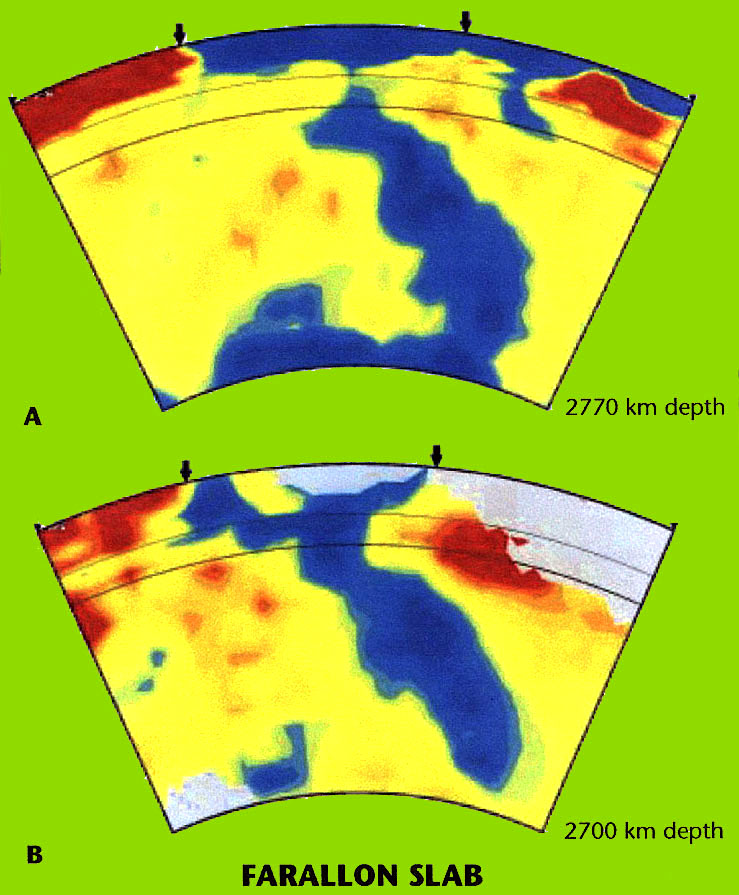 1997
Grand et al., 1997
Five zones in the mantle
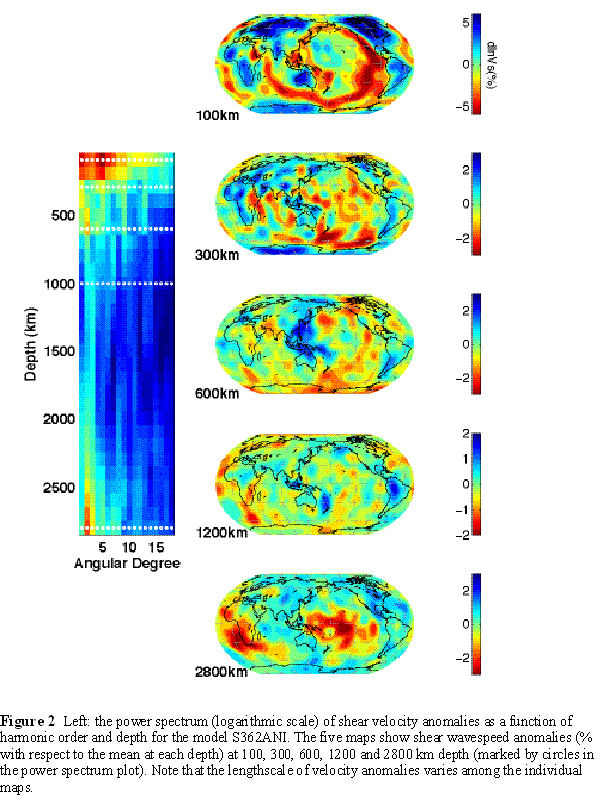 heterosphere
Moho – 225 km
upper mantle
buffer zone
225-500 km
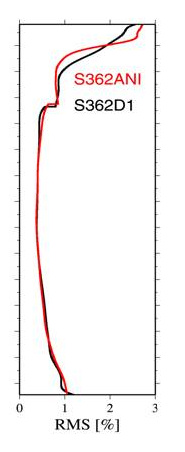 transition zone
500-650 km
lower mantle
buffer zone
650-2400 km
abyssal  zone
2400 km - CMB
(Dziewonski et al., 2010)
Spectral characteristics of three models
All models show five zones
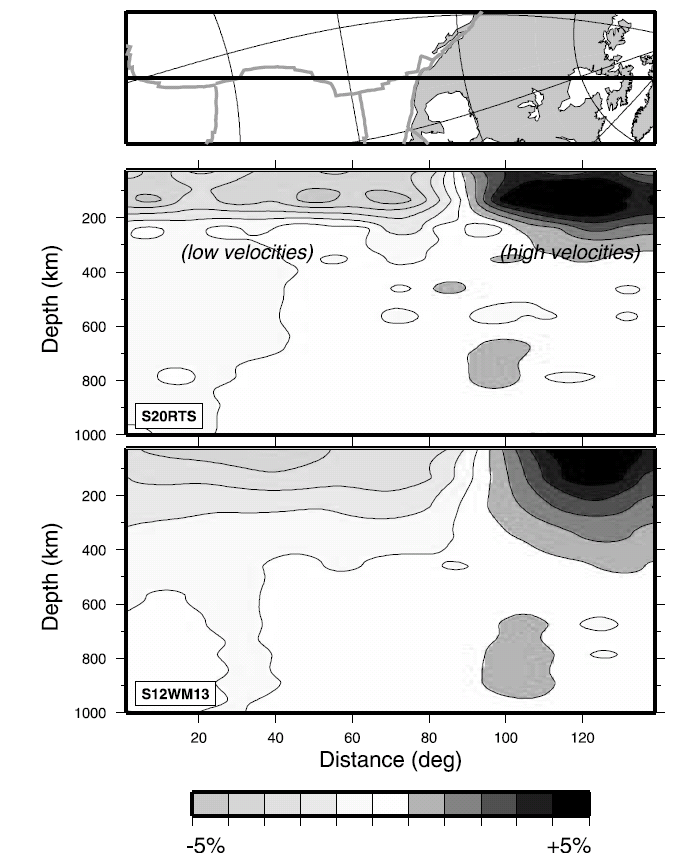 Velocity anomalies change abruptly between 200 and 300 km depth
From Ritsema et al., 2004
Five zones in the mantle
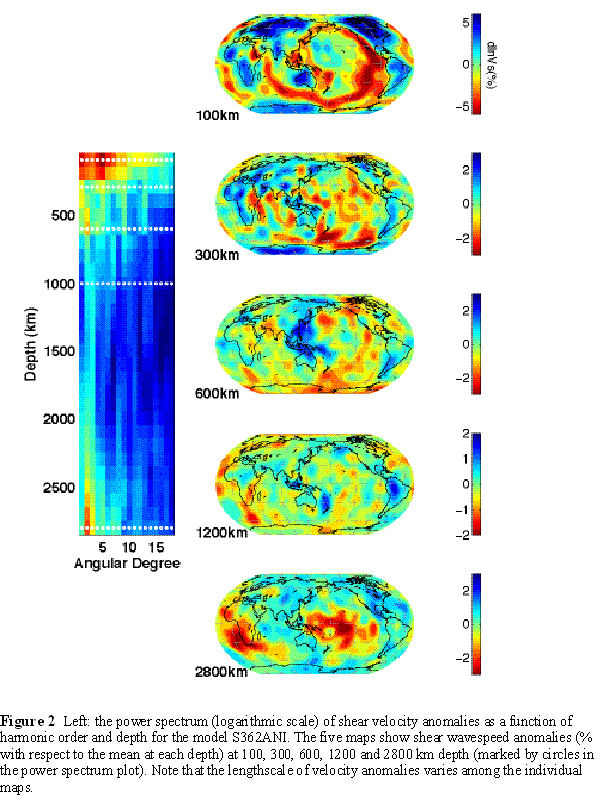 heterosphere
Moho – 225 km
upper mantle
buffer zone
225-500 km
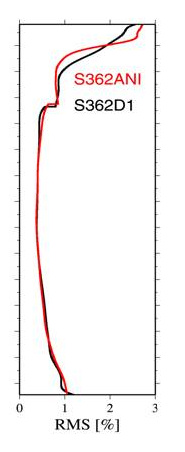 transition zone
500-650 km
lower mantle
buffer zone
650-2400 km
abyssal  zone
2400 km - CMB
(Dziewonski et al., 2010)
Comparison of five models
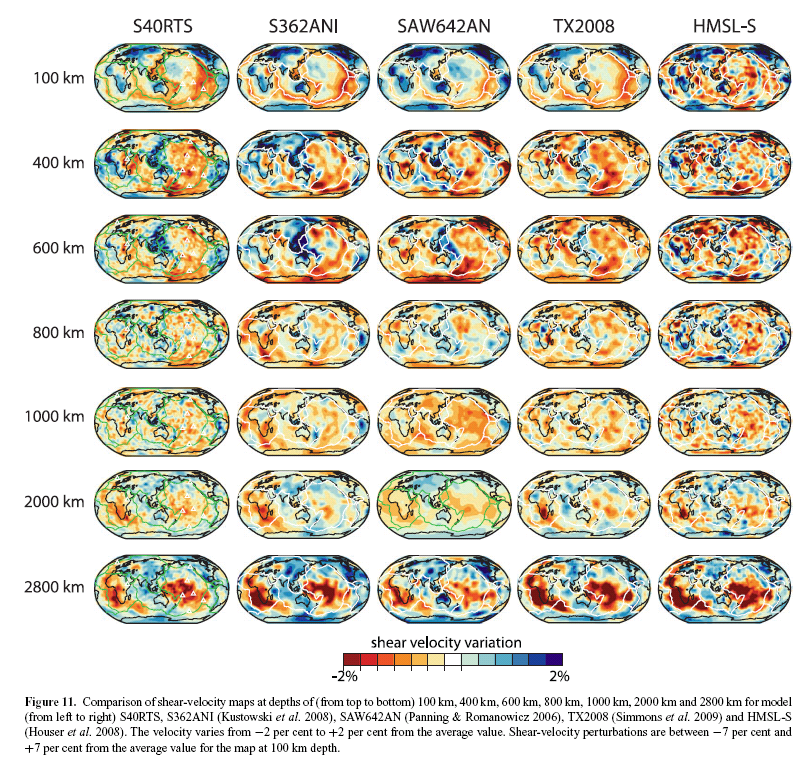 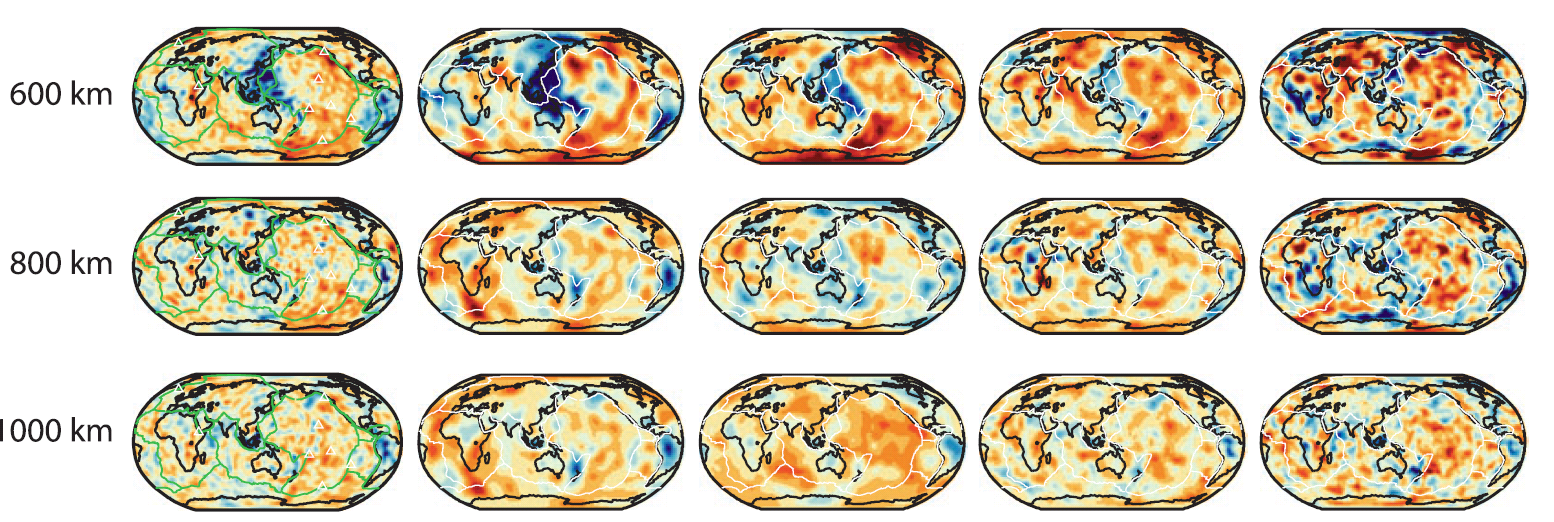 After Ritsema et al., 2011
Principal Component Analysis (PCA)
A multi-dimensional function – a 3-D velocity model, for example – may be represented by a sum of multi-dimensional functions that are orthogonal: 
Δv(r,θ,φ) = ∑ λi • fi (r, θ, φ)
    Where λi  are eigenvalues and 
∫ fi • fj dV  = δij
   The advantage of PCA is to determine the importance of different elements of the model.
Variance reduction and the radialcomponents of the largest PC’s of model S362ANI
The first six PC’s: horizontal component
Model obtained by using two largest PC’s compared to S362ANI (right)
69% variance reduction
Model obtained by using four largest PC’s compared to S362ANI (right)
88% variance reduction
Model obtained by using six largest PC’s compared to S362ANI (right)
95% variance reduction
Comparison of five modelsat a depth of 2800 km
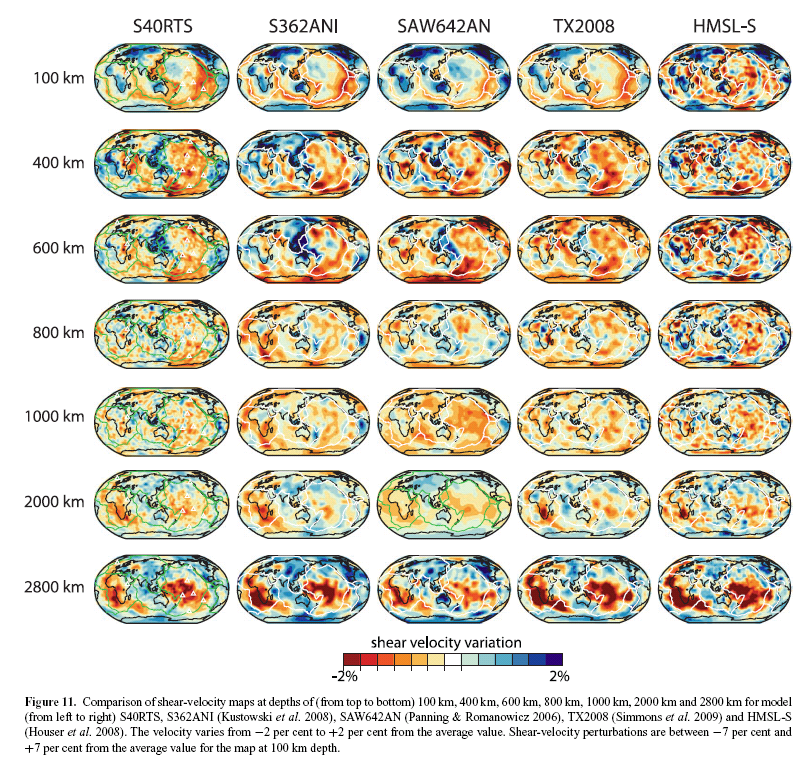 Lower mantle “slow – fast” regionalization
5
4
3
2
1
0
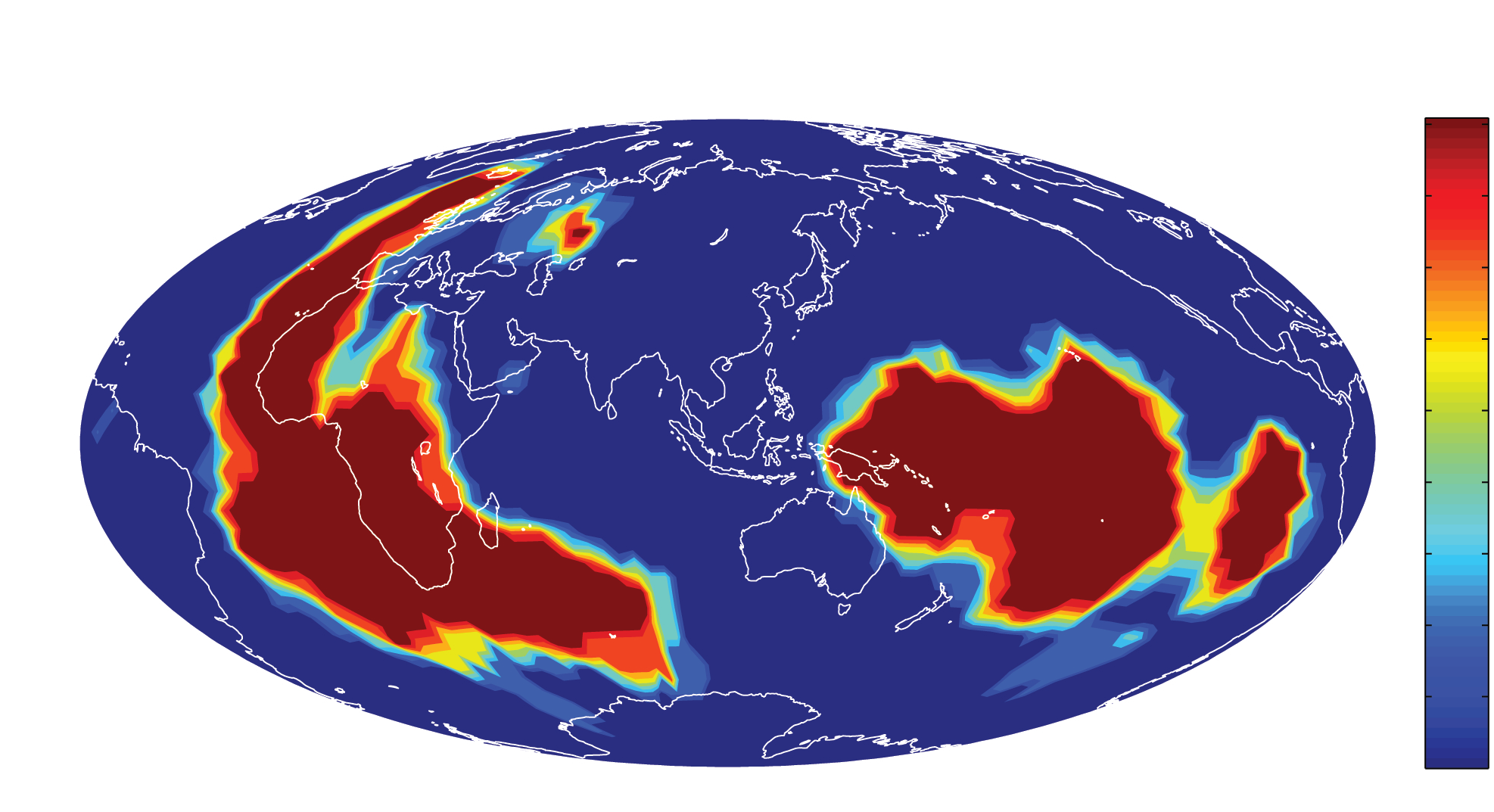 How similar are regionalizations based on cluster
 analysis of different tomographic models?
Lekic et al. (2012)
[Speaker Notes: Even though we have less data that constrains lower mantle structure ( no surface waves, etc. ) the structure is simple, so we will start there]
Vs Profiles of 2 Clusters
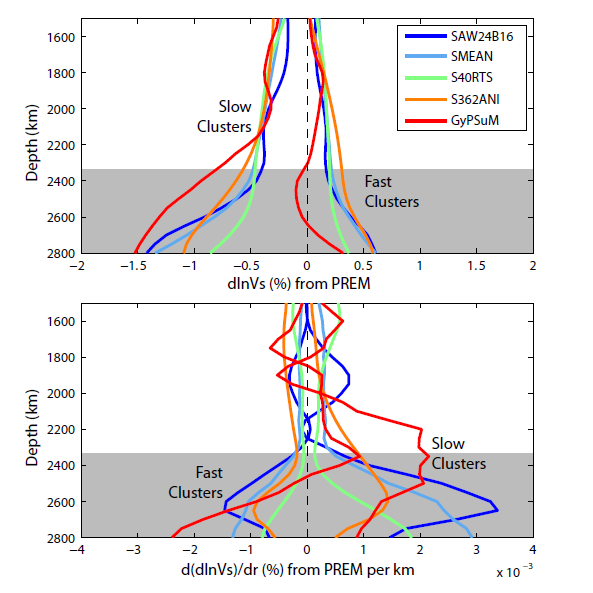 Voting vs. harmonic order
All degrees
2800 km
Degree 2
Degrees 2 & 3
Comparison of seismic model S362ANI (left column) at 2800 km and integrated mass anomaly for slab model L-B&R (right column). The top maps show the velocity model at 2800 km and the whole-mantle integrated slab model for degrees 1-18. The middle row shows degree-2 pattern only (note the changed color scale), while the third row shows the combined degree 2 and 3 pattern.
Degree 2 velocity anomalies at 2800 km, the Earth’s rotation axis and TPW paths of Besse and Courtillot (2002)
S362ANI
SAW24B
S20RTS
You cannot unmix convection
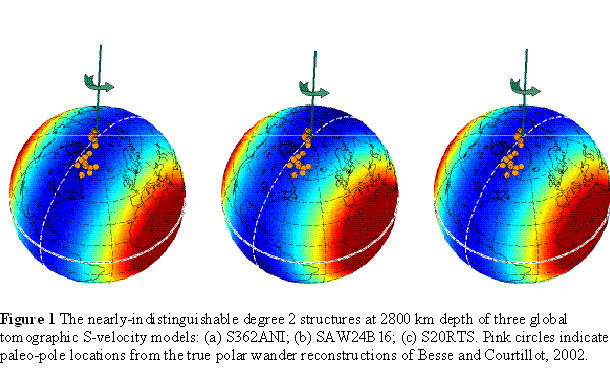 After 4.5 billion years after
the Earth accreted,  the dominant 
component of lateral
 heterogeneity in the lowermost
mantle still looks like the initial
model of the convection experiment
Degrees 2 & 3 tell most of the story
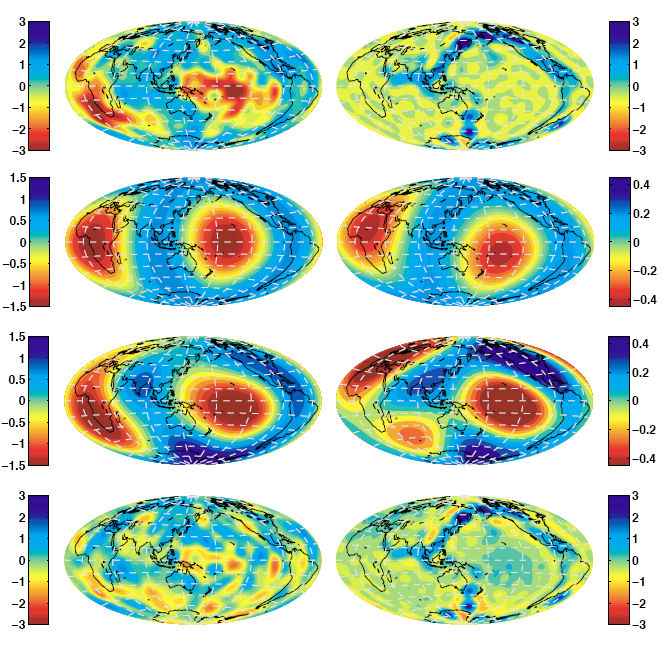 S362ANI
Degrees 2 & 3
Five model voting
All degrees
Two main points:
The characteristics of the spectrum of heterogeneity as a function of depth indicates the presence of five different regions: three in in the upper mantle and two in the lower mantle. 

A very large structure at the bottom of the mantle imposes a permanent imprint on the tectonics at the surface. It determines a broad ring in which subduction can occur and regions of high hot-spot activity.
Deep mantle and convecting mantle do not mix
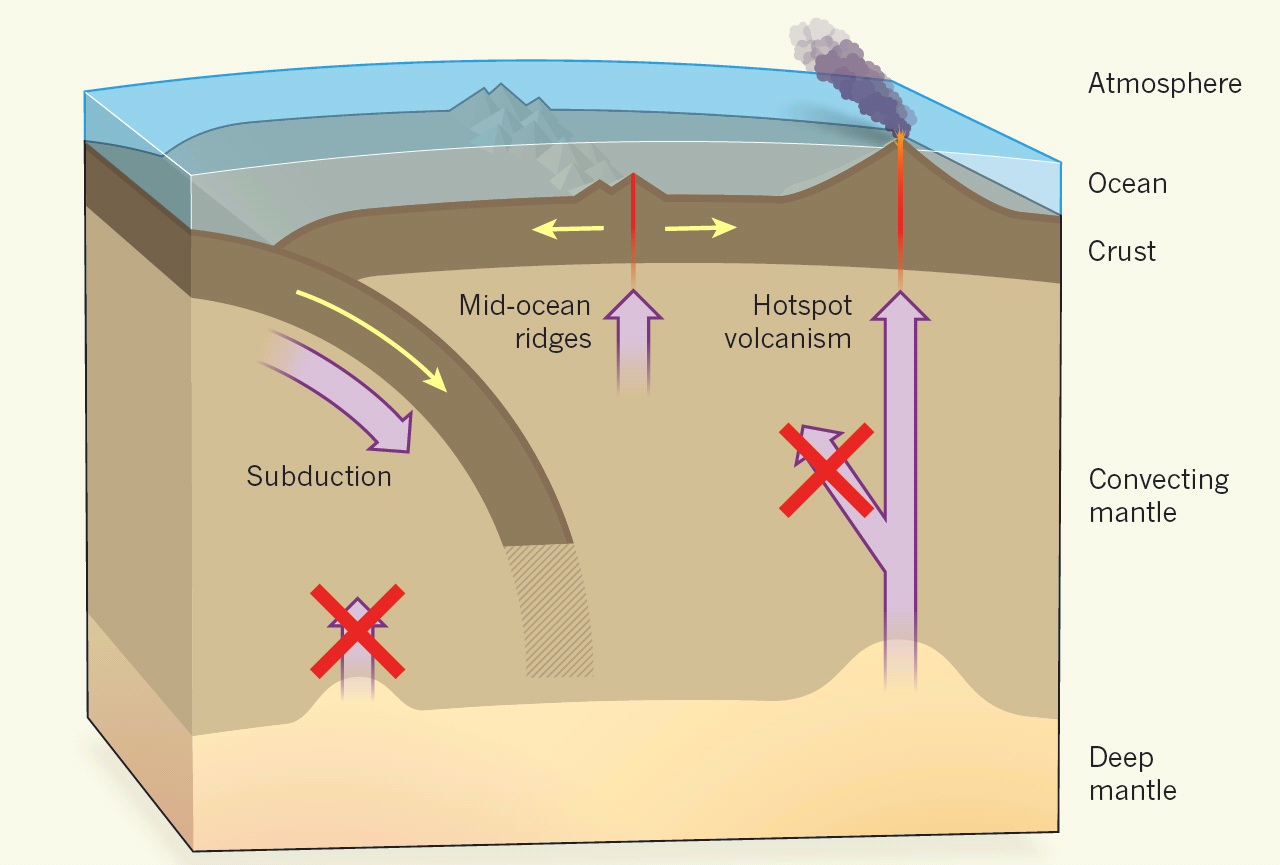 Mukhopadhyay (2012) ; figure from Ballentine (2012)